2020 – Год здоровья!
Выполнила:
инструктор 
по физической культуре
Козлова О.С.
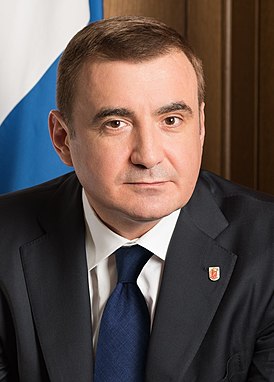 Наступивший 2020-й год Губернатор Алексей Дюмин объявил Годом здоровья. «Год здоровья должен дать ощутимые результаты. В частности, это – спасённые жизни людей».
Занятие физкультурой
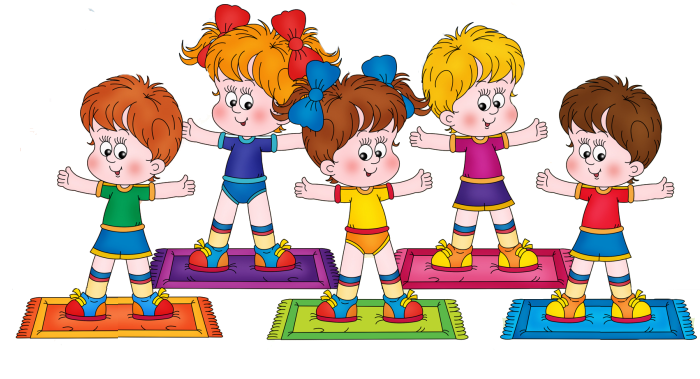 Факторы, влияющие на здоровье:1. Рациональное питание
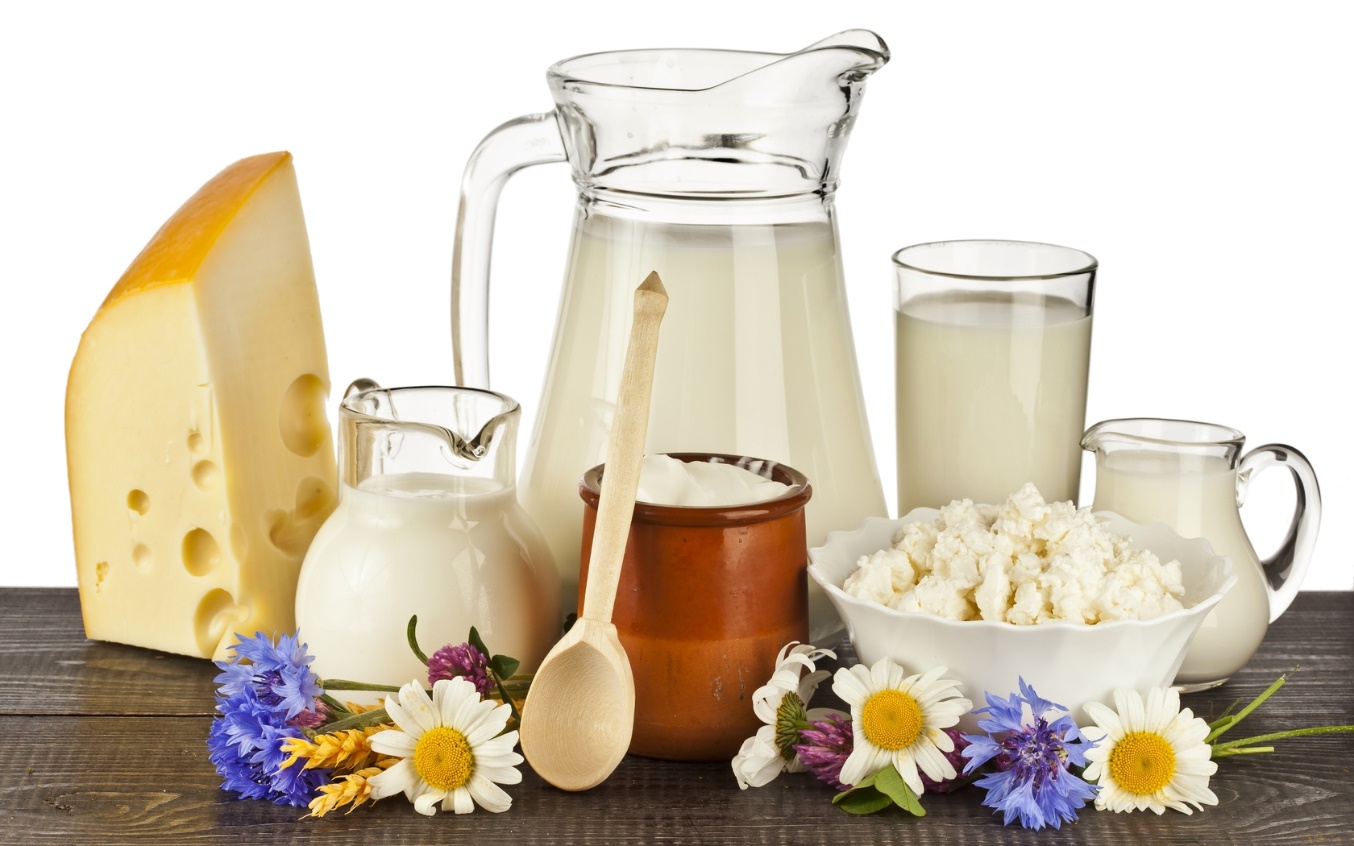 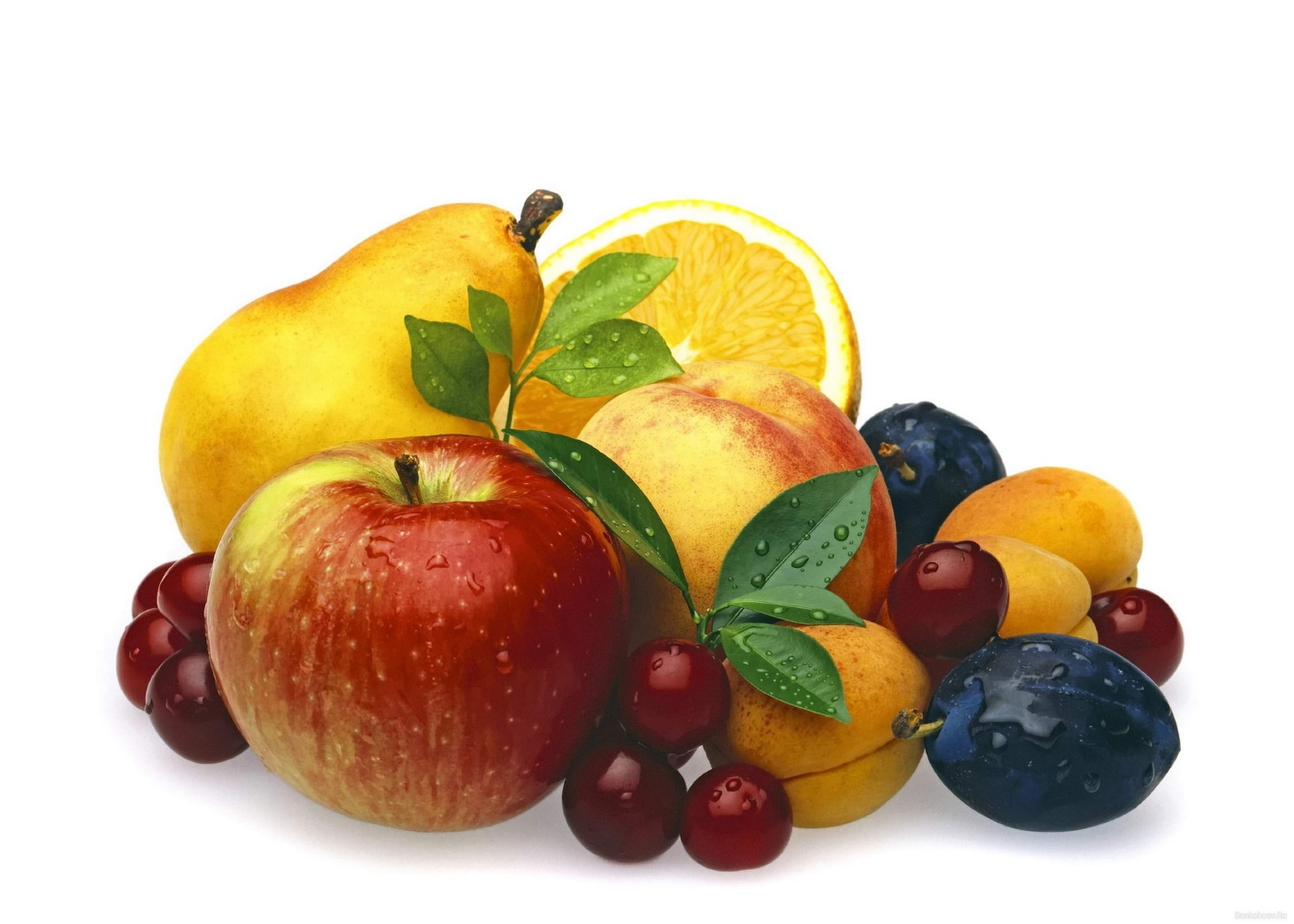 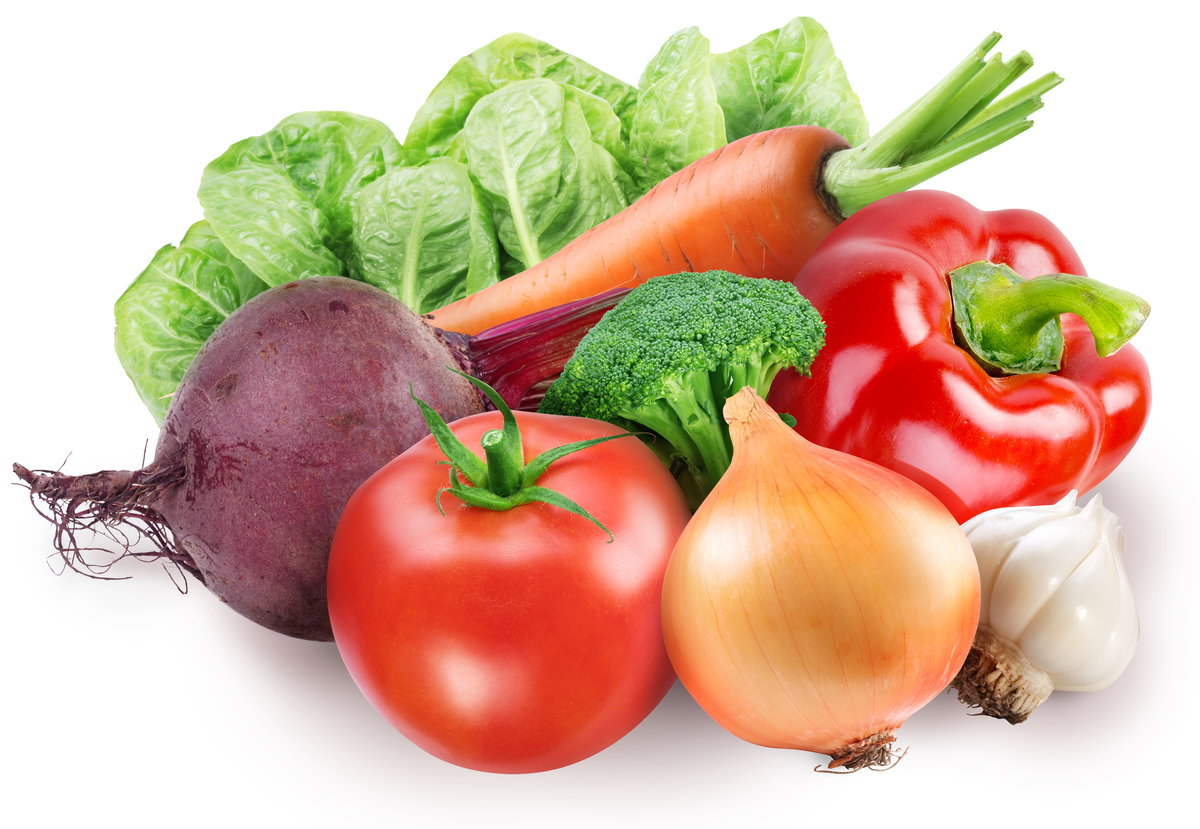 2. Занятия физкультурой
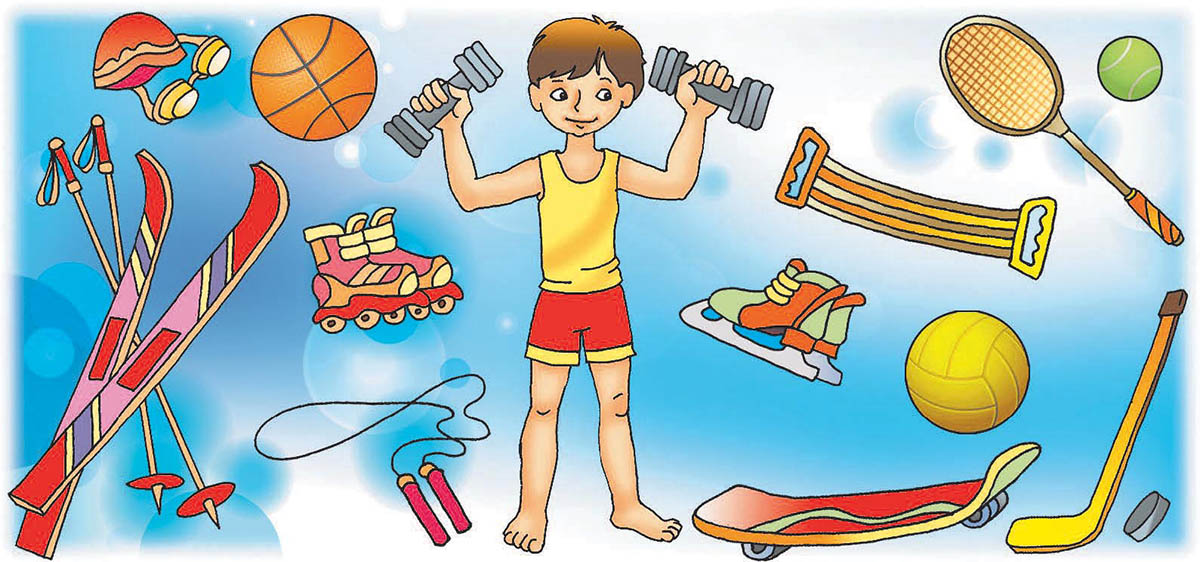 3. Соблюдение режима дня
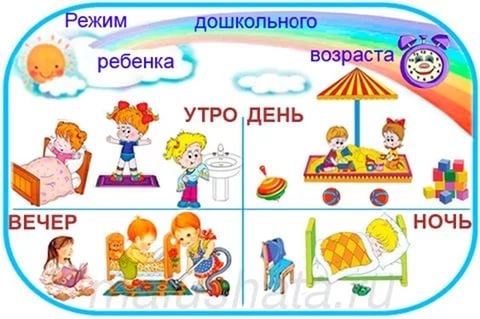 4. Предупреждение вредных и формирование полезных привычек
Полезные привычки:
Вредные привычки:
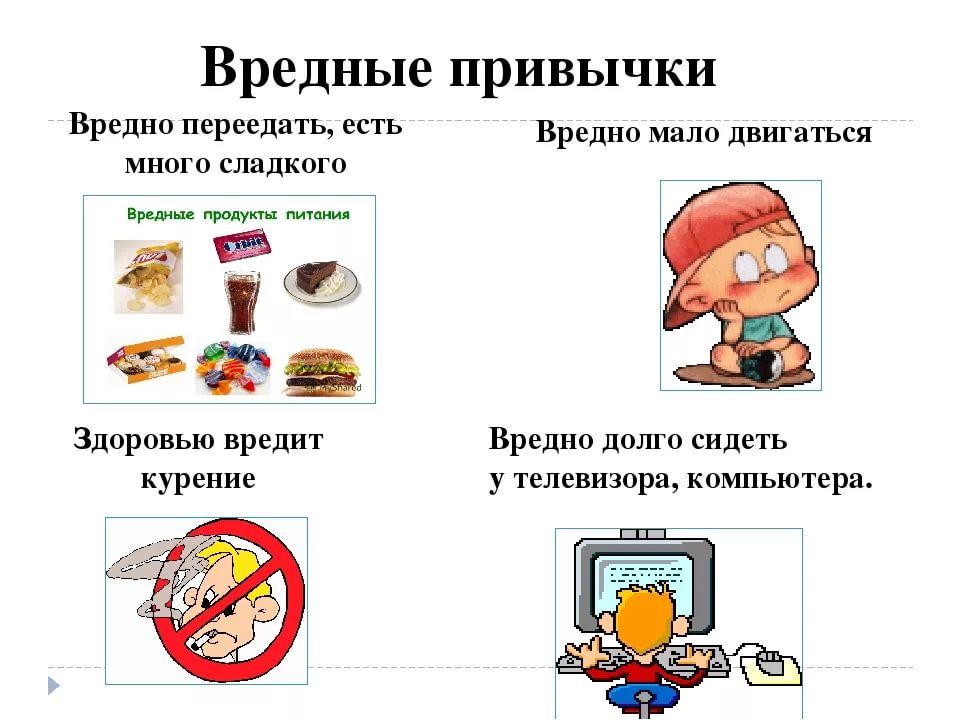 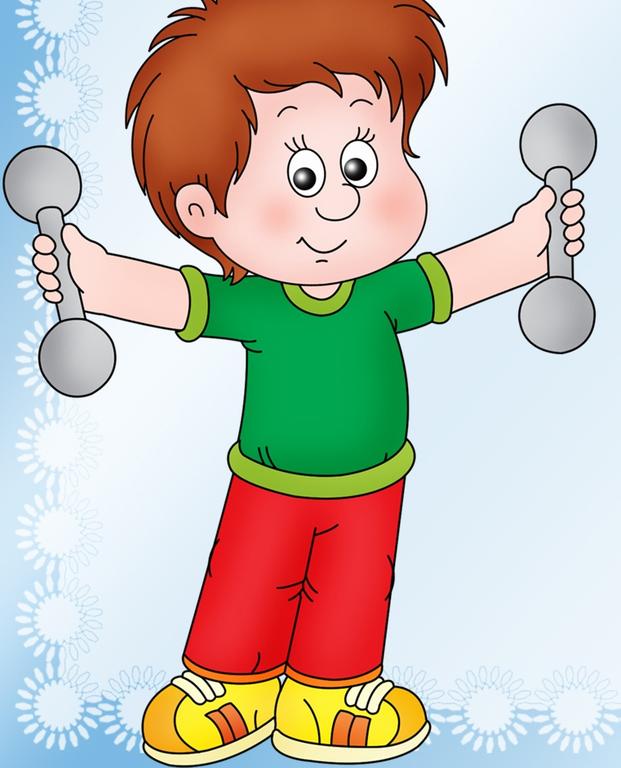 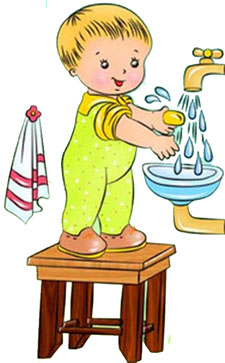 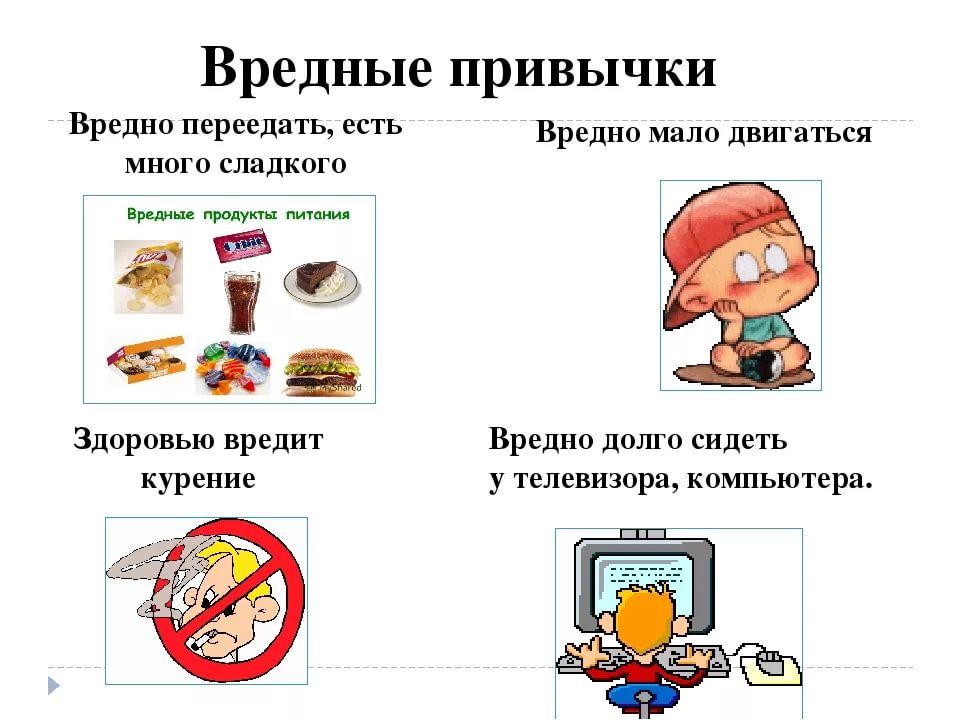 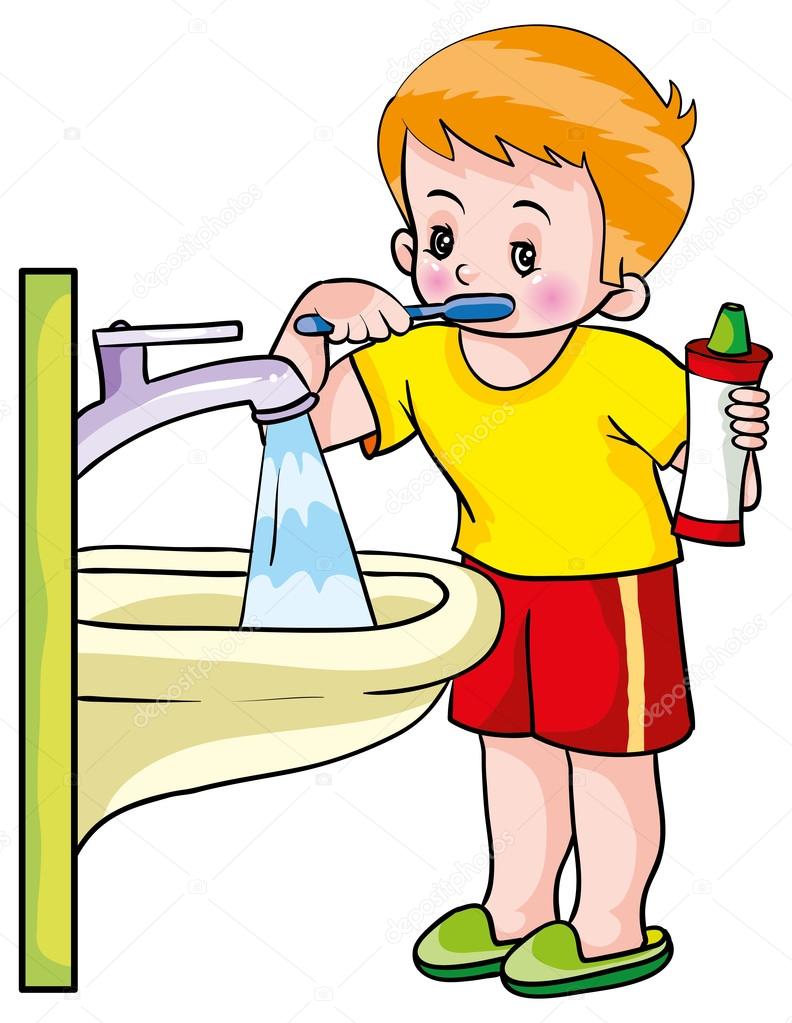 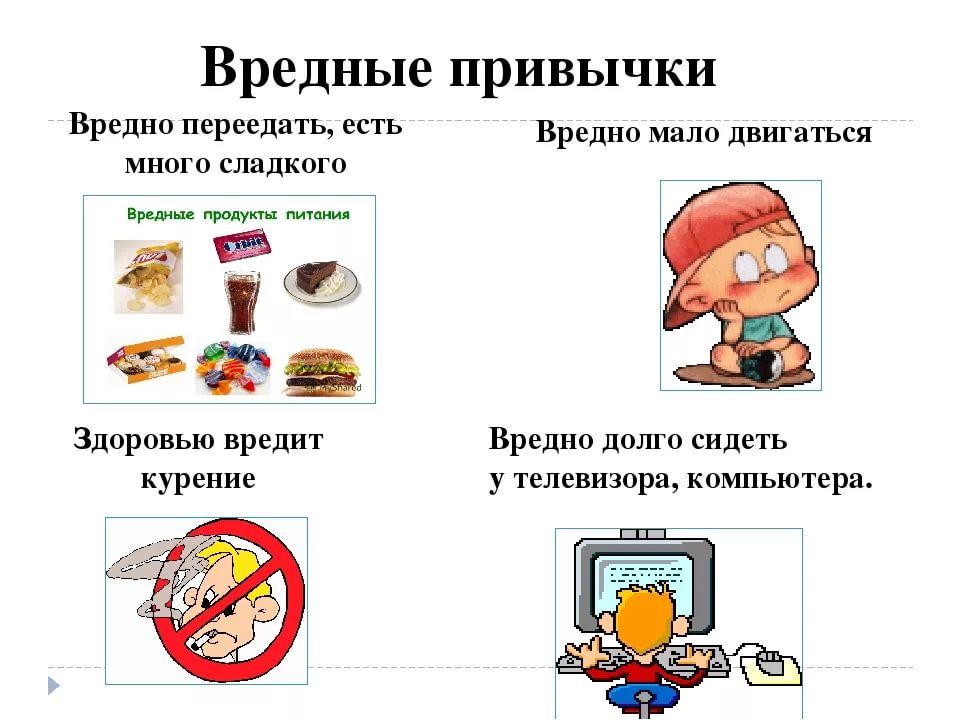 5. Закаливание
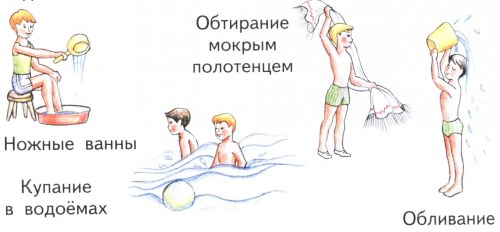 6. Соблюдение правил личной гигиены
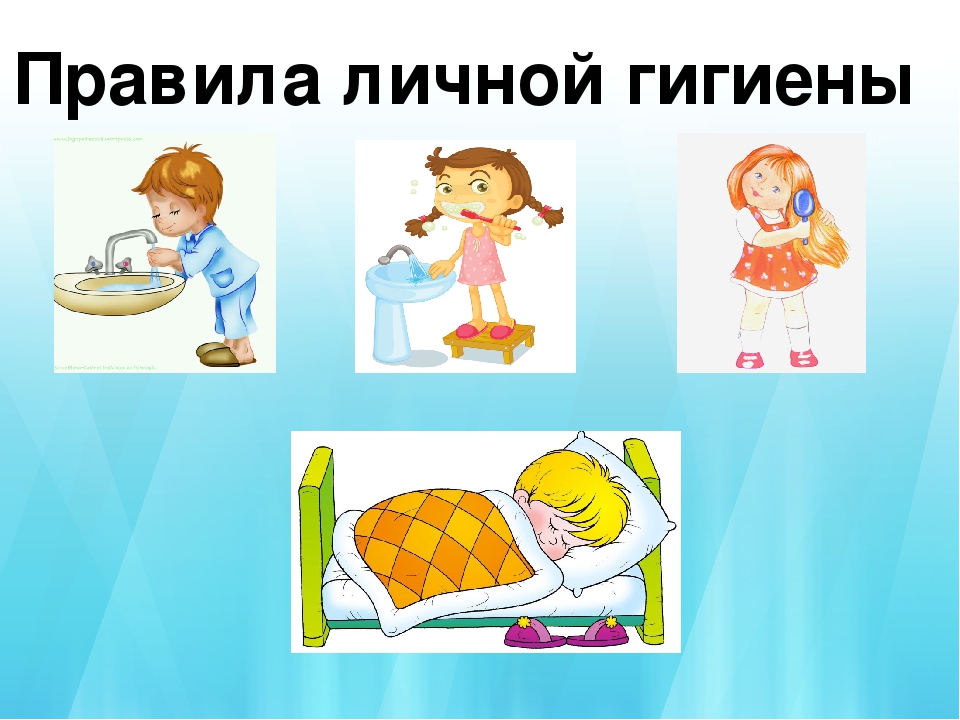 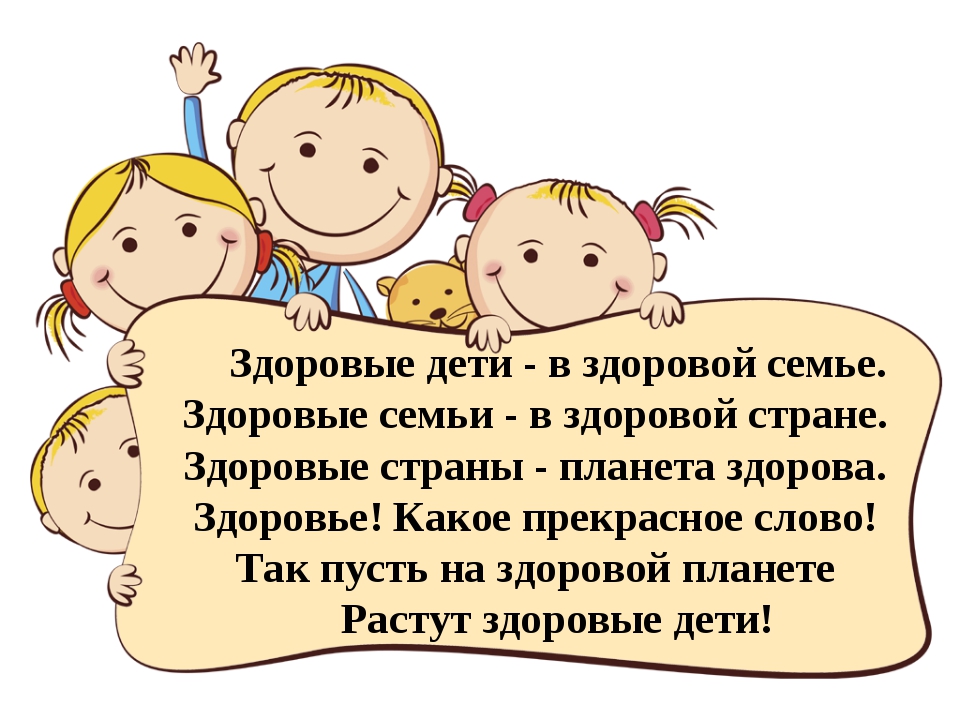 Спасибо за внимание!